Геометрия 11 класс
Цилиндр
Работу выполнила учитель математики 
МКОУ «СОШ №1 им.А.М.Ижаева с. Учкекен»                   
                                                    
                                                          Тамбиева Ф.Н.
План урока:

1. Понятие цилиндра
2. Прямой круговой цилиндр и его элементы
3. Сечение цилиндра плоскостью
4. Площадь боковой и полной 
    поверхности цилиндра
5. Цилиндры вокруг нас
6. Практическая работа
7. Домашнее задание
Цилиндр
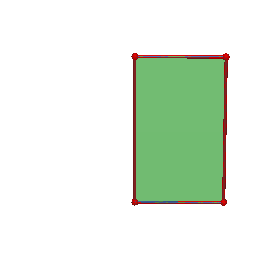 Цилиндр можно получить вращением прямоугольника вокруг прямой, содержащей любую его сторону
Слово «Цилиндр»
- происходит от греческого слова «Kylindros» - килиндрос, то есть «вращаю», «катаю», «валик», «свиток» .
Развёртка цилиндра
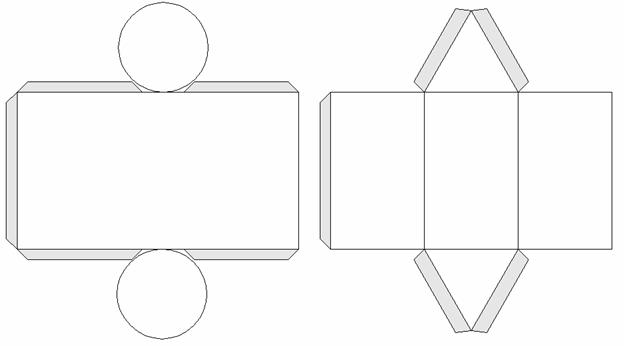 [Speaker Notes: Развёртка цилиндра]
Элементы цилиндр
4
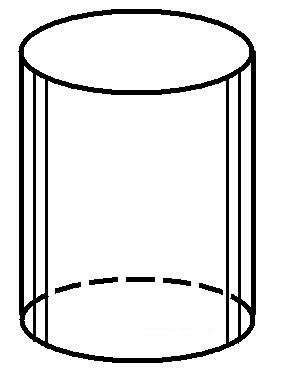 1.Основание цилиндра
1
2. Образующие
3. Ось цилиндра
2
4. Радиус основания
3
Сечения цилиндра
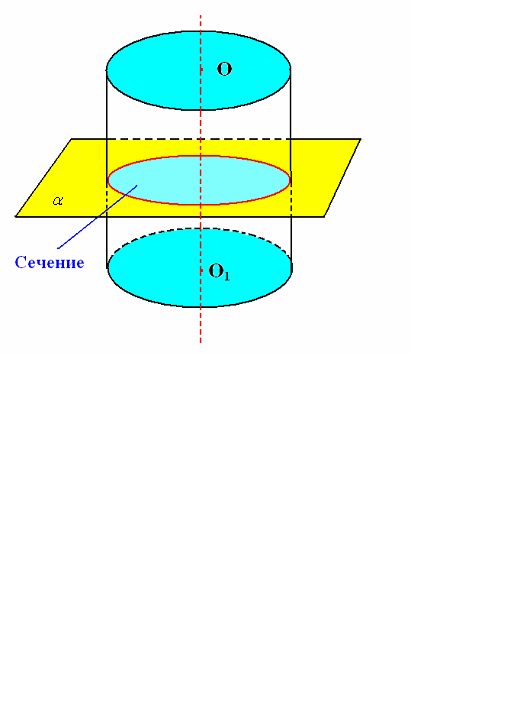 Если секущая плоскость перпендикулярна оси цилиндра то сечением цилиндра является круг
Сечение цилиндра
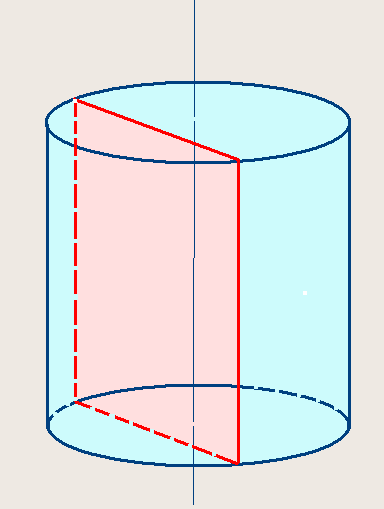 Если секущая плоскость параллельна оси цилиндра, то сечением является прямоугольник
Сечение цилиндра
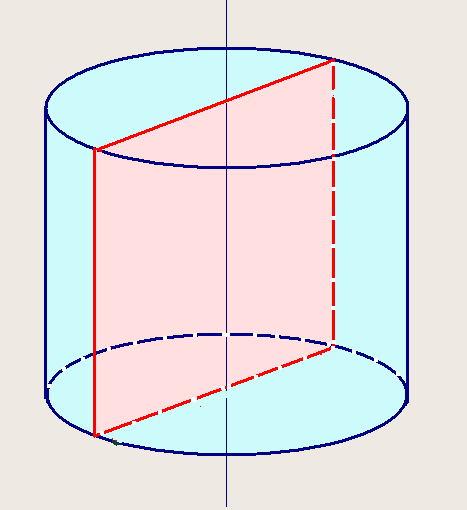 Если секущая плос-кость проходит через ось цилиндра, то сече-ние называется осе-вым
Касательная плоскость
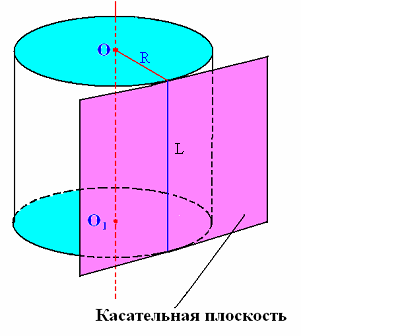 Если плоскость имеет с боковой поверхностью общую прямую, то эта плоскость называется касательной. Линией касания является образующая цилиндра
1. Боковой поверхностью цилиндра называется часть
 цилиндрической поверхности, заключенная между 
параллельными плоскостями.
2. Основания - часть плоскостей, отсекаемых цилиндрической
 поверхностью.
3. Радиусом цилиндра называется радиус его основания.
4. Высота цилиндра- расстояние между плоскостями оснований, 
в прямом  цилиндре она совпадает с образующей.
5. Ось цилиндра- прямая, проходящая через центры оснований,
она параллельна образующим.
Площадь поверхности цилиндра
Sполн =Sбок + 2Sосн  
Sосн = R2
Sбок = 2RH
Sполн= 2RH + 2R2
Sполн= 2R(R + H)
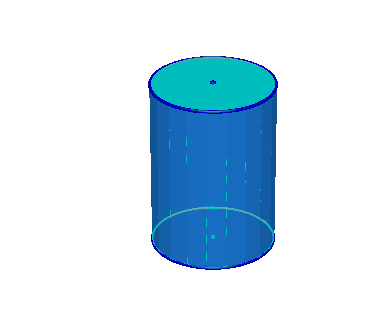 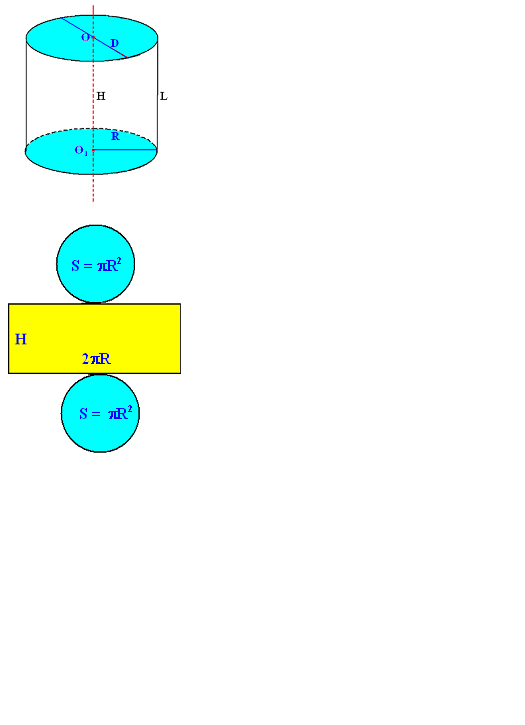